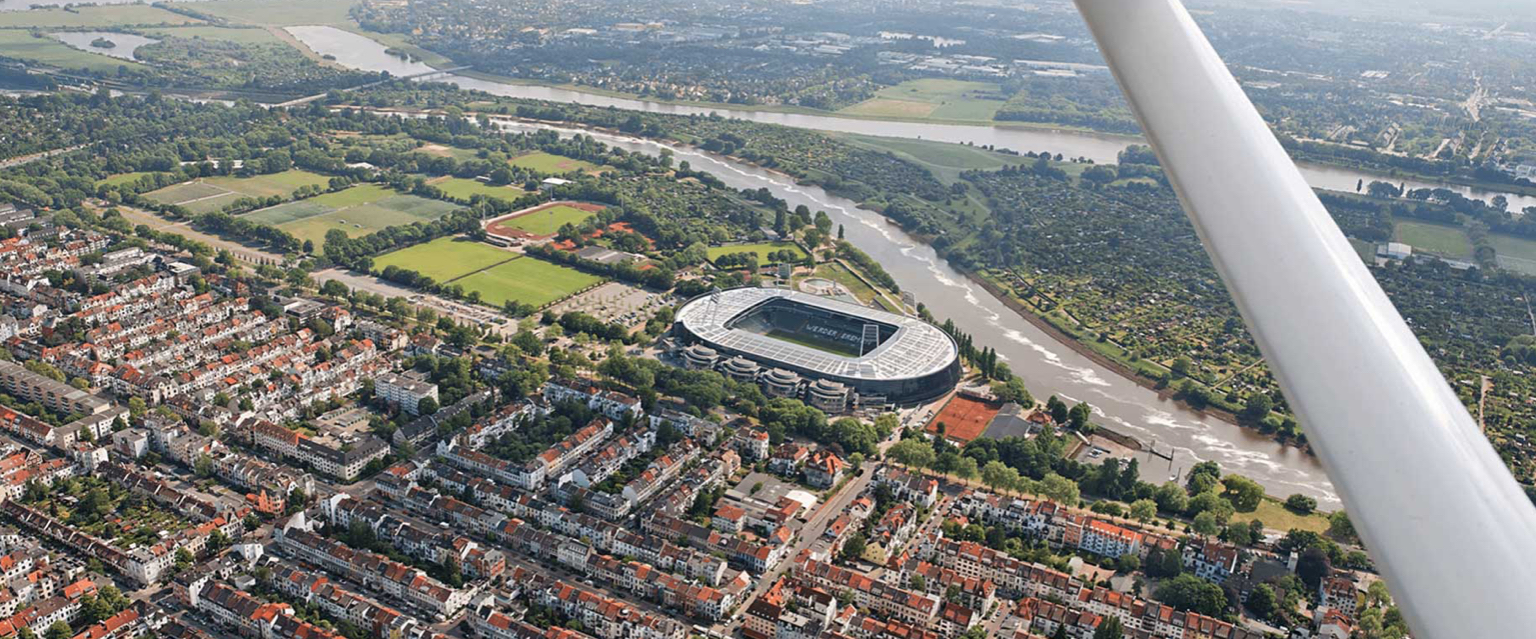 Moderationsverfahren LeistungszentrumSV Werder Bremen in der Pauliner MarschWorkshop 6:Auswirkungen auf die Pauliner Marsch für Breitensport, Kleingärten, als Erholungsgebiet, den Verkehr | Emissionen Donnerstag | 13. April 2023 | 17:30 - 21:30 Uhrwww.moderationsverfahren-leistungszentrum.de
Programm
17:30 Uhr	Begrüßung und Einleitung

17:40 Uhr	Darstellung des Verfahrens

17:50 Uhr	Fragen und Antworten

18:00 Uhr	Expert:innen-Input im Plenum (ca. 10 Minuten je Thema) 
		
	1. Auswirkungen auf den Breitensport – Zuständigkeiten Sportamt 	Christian Zeyfang, Amtsleiter Sportamt Bremen
	Monika Duncan, Abschnittsleiterin Sportbetrieb, Sportamt Bremen

	2. Auswirkungen auf Kleingärten – Bedeutung der Kleingärten für 		Flora und Fauna
	Viola Falkenberg, 1. Vorsitzende des Landesverbandes der 				Gartenfreunde Bremen e.V.
Programm
3. Auswirkungen auf Vereine – Statements
	Elke Müller, Gartenfreunde „Weserlust“ e.V.
	Rüdiger Oltmanns, Mitglied im Beirat von Union60
	Dr. Hess-Grunewald, Sport-Verein "Werder" von 1899 e.V.
	Thomas Armbrecht, Tennisverein Rot Weiß Bremen e.V.
	

	4. Auswirkungen auf die Pauliner Marsch als Erholungsgebiet / 	Emissionen
	Dr. Klaudia Hettwer, SKUMS, Referat 24 (Bodenschutz)
	Sabine Luther, Gesundheitsamt Bremen
	Stellan Teply, SKUMS, Referat 22 (Immissionsschutz)
Programm
5. Auswirkungen auf den Verkehr
	Prof. Dr.-Ing. Sven Uhrhan, HSB Hochschule Bremen
	Felix von der Lieth, SKUMS, Abschnittsleitung 510 – Verkehrsprojekte und
	Nahmobilität, Referat 51 – Verkehrsprojekte

19:00 Uhr   Workshop-Phasen
		    Vertiefung der Themen in Stationen (1 Wechsel / 2 Stationen) 			    Stationen:
			- Breitensport
			- Kleingärten
			- Emissionen
			- Verkehr
	19:30 Uhr  Pause inkl. neuer Zuordnung
19:45 Uhr  Vertiefung der Themen in Stationen (1 Wechsel / 2 Stationen) 			    	   Stationen s. oben
Programm
20:15 Uhr    Präsentation der Ergebnisse der Diskussionen durch die 			Protokollant:innen
			pro Thema ca. 3 Minuten  
20:30 Uhr    Diskussion im Plenum – offene Fragen
			Welche Fragen sind wichtig?
			Welche Fragen müssen geklärt werden?
21:30 Uhr    Ende der Veranstaltung